Bài 6: CÁC PHÂN TỬ SINH HỌC. II. Carbohydrate.
Carbohydrate là gì?
CARBOHYDRATE
Nước
Carbon
Carbohydrate là hợp chất hữu cơ chứa C, H và O, trong đó tỉ lệ H : O là 2 : 1 giống như trong phân tử nước.
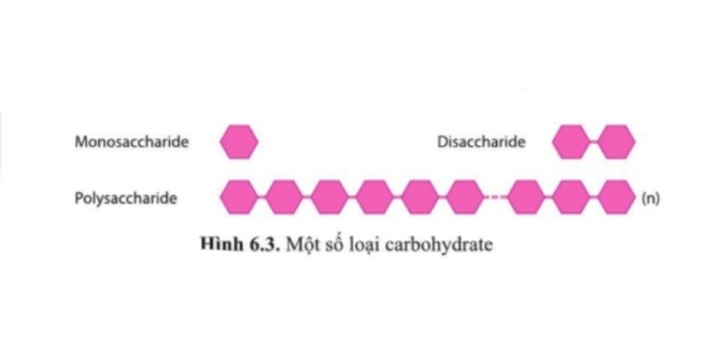 Các loại carbohydrate:
Dựa vào số lượng đơn phân trong mạch carbon, carbohydrate được chia thành 3 loại
Disaccharide
Monosaccharide
Polysaccharide
01
Monosaccharide
Monosaccharide là gì?
Monosaccharide
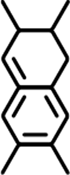 Được gọi là đường đơn, là loại carbohydrate đơn vị cơ bản nhất. Phổ biến là các triose, pentose và heose.
Công thức phân tử là CnH2nOn (thường có từ 3 đến 7 nguyên tử carbon).
Các Monosaccharide  đều là chất khử nên còn được gọi là đường khử.
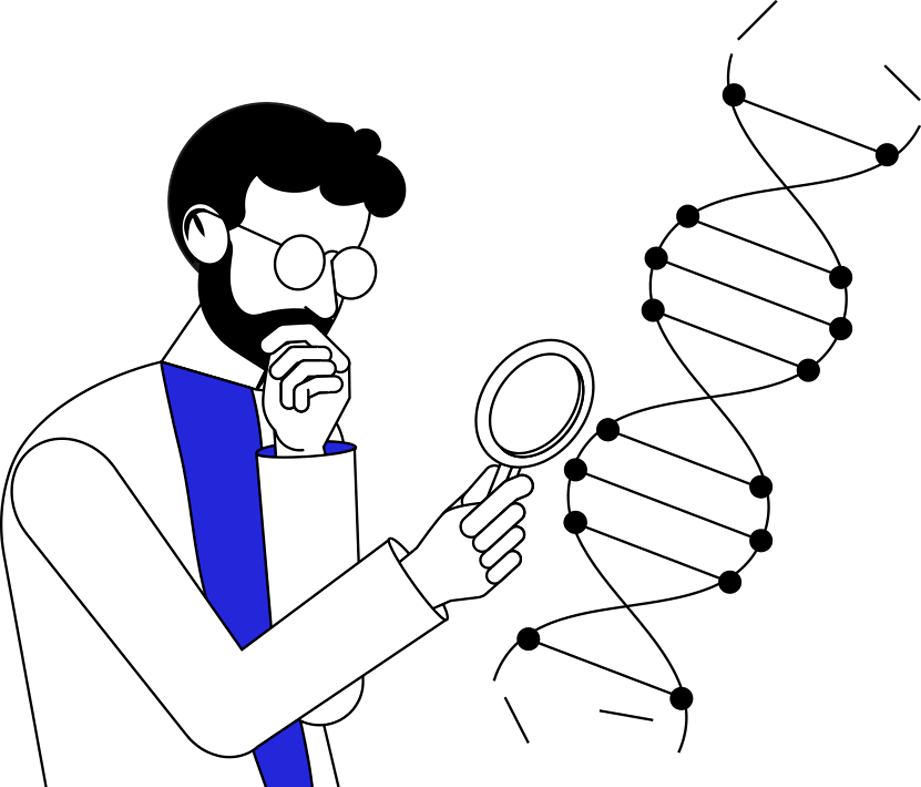 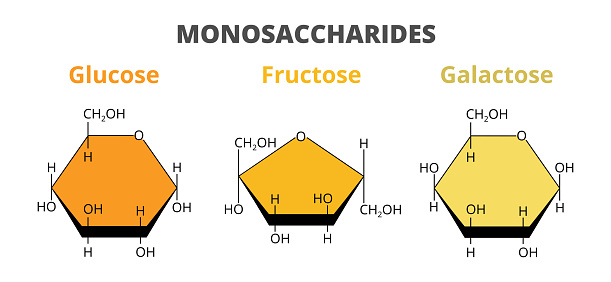 Vai trò và ứng dụng của Monosaccharide?
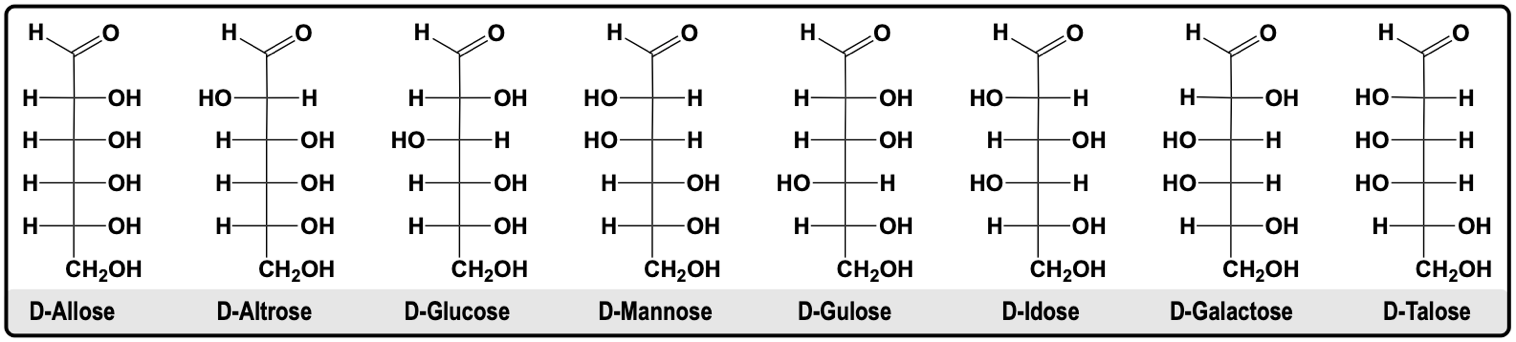 Vai trò và ứng dụng
Ứng dụng  trong sinh vật
Vai trò
Trong đó, Glucose là nguồn cung cấp năng lượng chính cho tế bào.
Monosaccharide là nguồn nhiên liệu chính trong quá trình trao đổi chất, được sử dụng làm nguồn năng lượng  cũng như trong quang hợp.
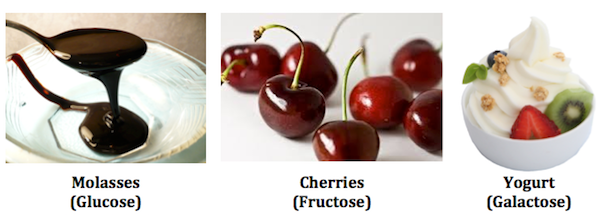 02
Disaccharide
Disaccharide là gì?
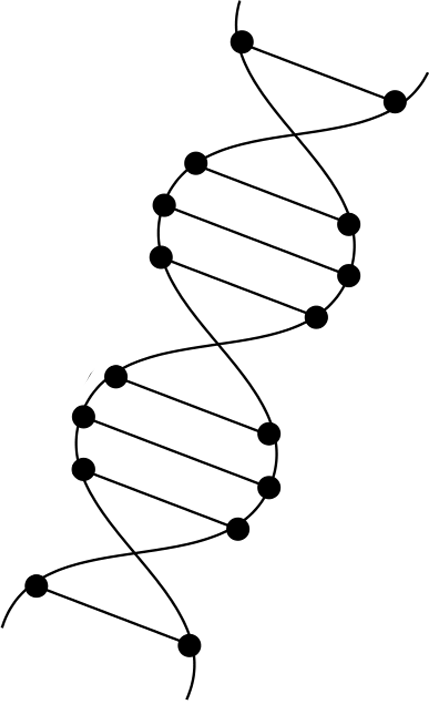 Disaccharide
- Là đường đôi.
- Được hình thành từ 2 đường đơn qua phản ứng ngưng tụ (phản ứng loại nước).
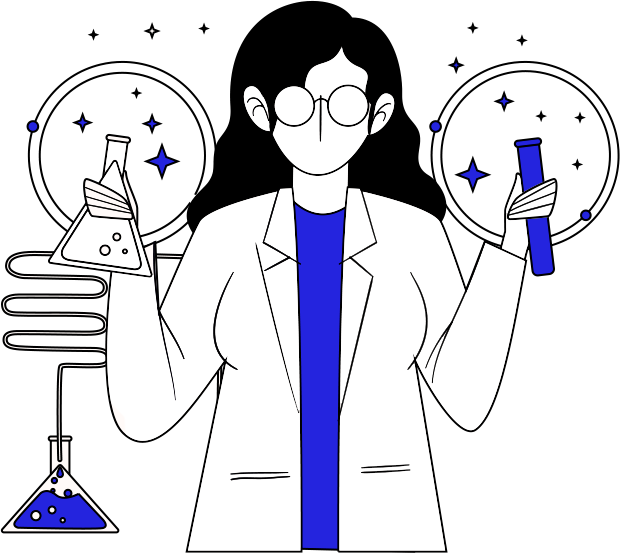 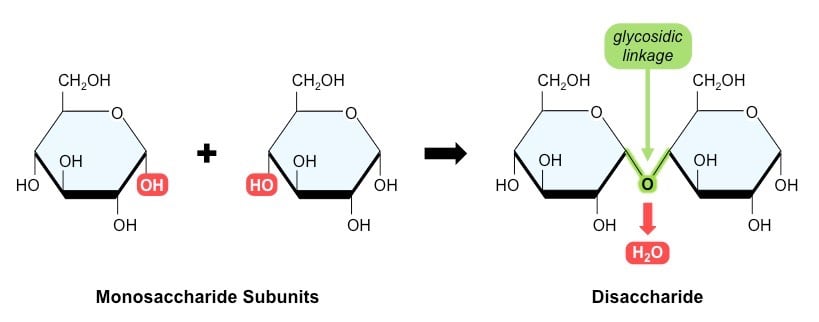 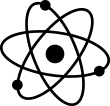 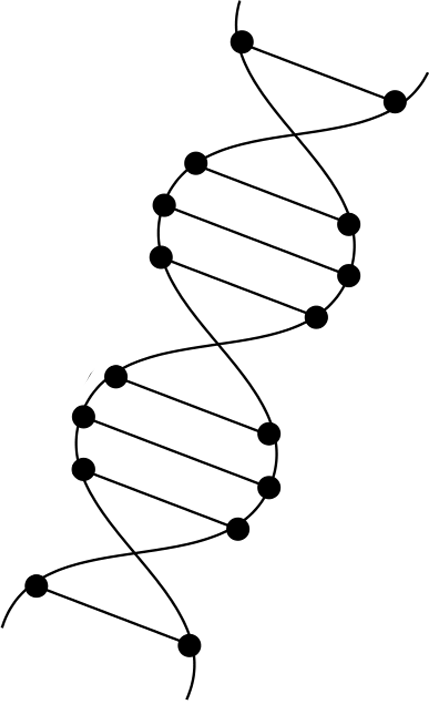 Vai trò của
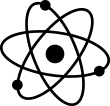 Vai trò của Dissaccharide
Đường sucrose được chia thành nhiều loại, sử dụng rộng rãi để làm ngọt, bảo quản và tạo kết cấu trong chế biến thực phẩm chẳng hạn như kẹo, kem, ngũ cốc ăn sáng, thực phẩm đóng hộp, soda và đồ uống có đường khác,...
Sucrose cung cấp năng lượng cần thiết để thực hiện các chức năng thể chất và tinh thần, hồi phục cơ thể một cách nhanh chóng.
Glucose khi phân tách từ sucrose sẽ khiến đường trong máu tăng cao
có thể tạo ra năng lượng cho các hoạt động thể dục thể thao hoặc biến thành glycogen được lưu trữ trong cơ hoặc gan để sử dụng khi cần thiết
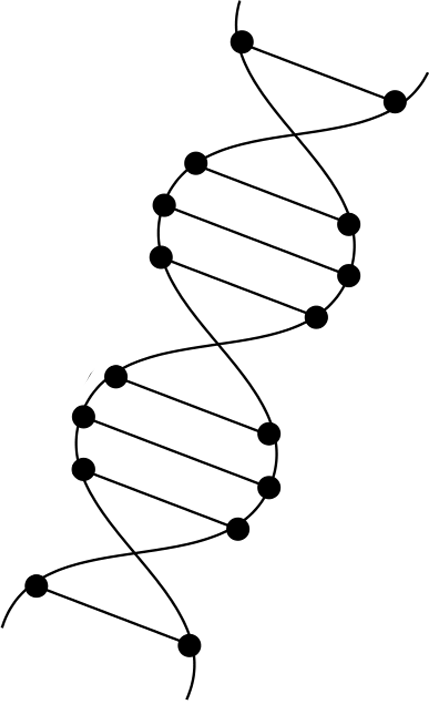 03
Polysaccharide
Polysaccharide là gì?
Polysaccharide
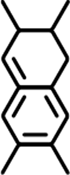 Polysaccarit hay đường đa là một đại phân tử carbohydrate gồm chuỗi dài của đơn vị monosaccarit liên kết với nhau bằng mối liên kết glycosidic và thủy phân cung cấp cho các thành phần hoặc monosaccharide oligosaccarit. Chúng có cấu trúc từ tuyến tính để phân nhánh cao.
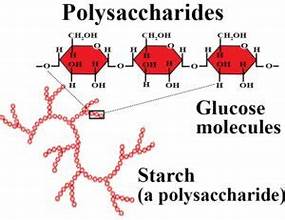 Vai trò của Polysaccharide?
Cải thiện chức năng tạo máu của các tế bào tủy xương. Đồng thời, thúc đẩy sự sản sinh ra tế bào hồng cầu, chống lại bệnh ung thư máu.
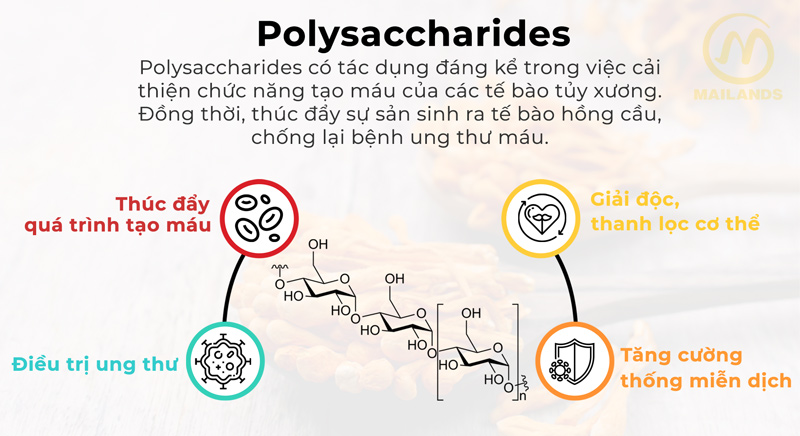 Vai trò của Polysaccharide
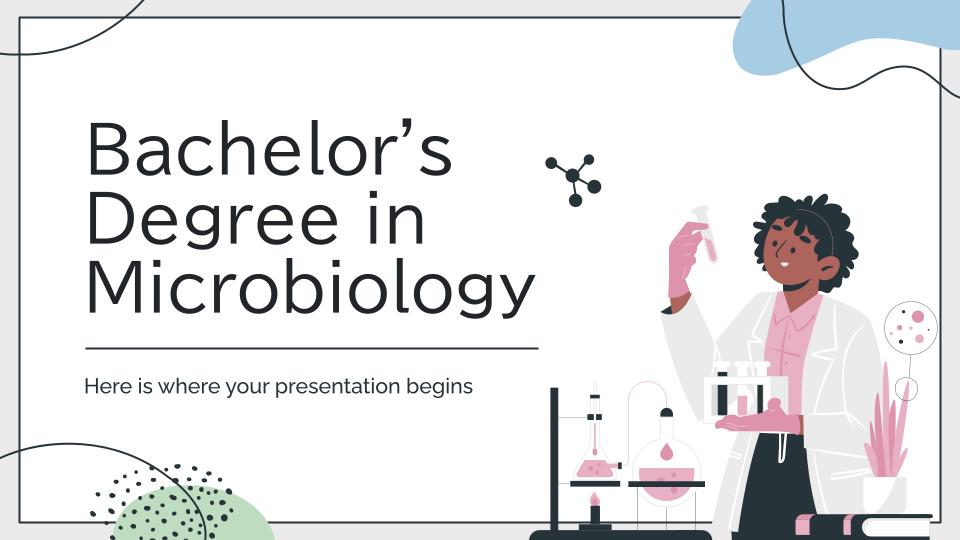 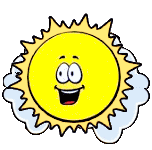 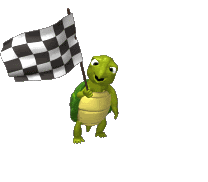 CHÚC MỪNG ĐỘI BẠN THỎ
CONGRATULATIONS RABBIT TEAM
CHÚC MỪNG ĐỘI BẠN CỌP
CONGRATULATIONS TIGER TEAM
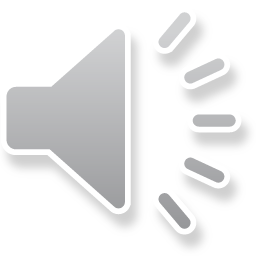 5
5
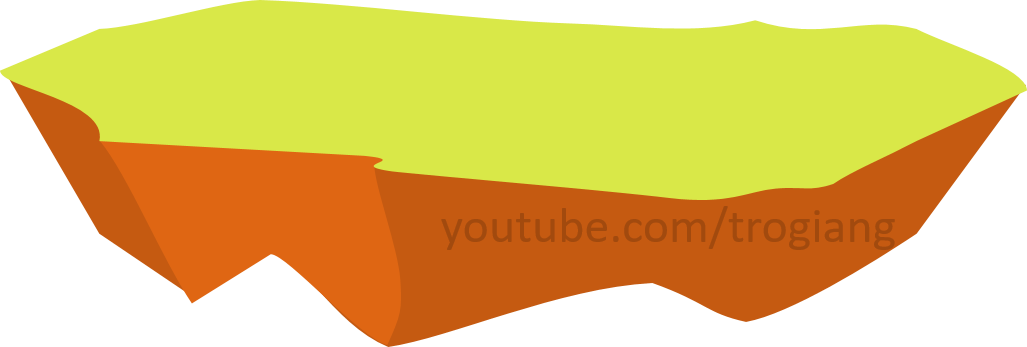 4
4
3
3
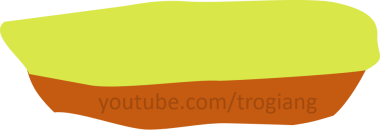 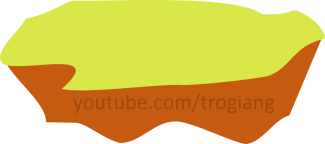 2
2
AI LÊN CAO HƠN
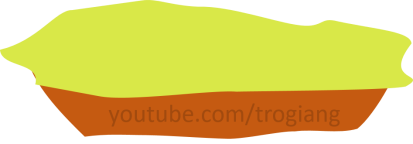 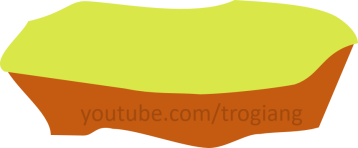 1
1
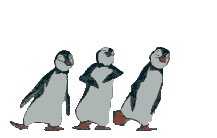 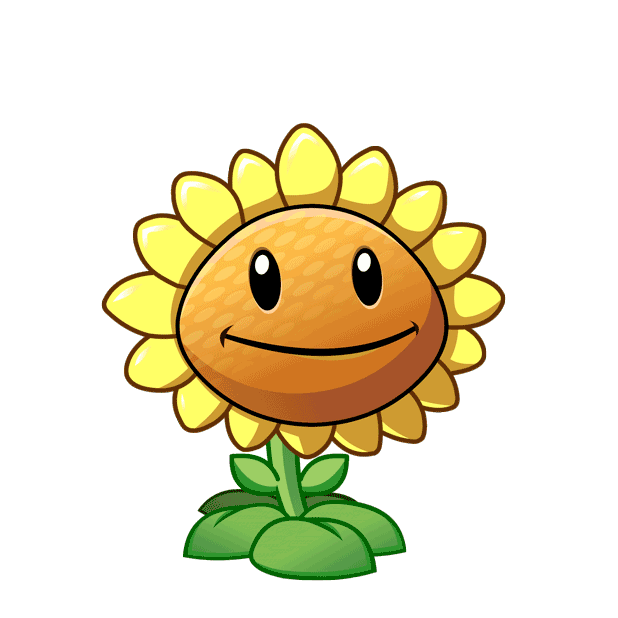 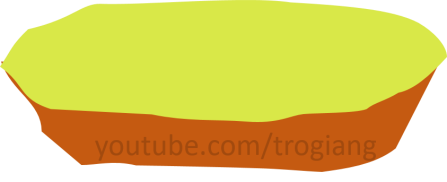 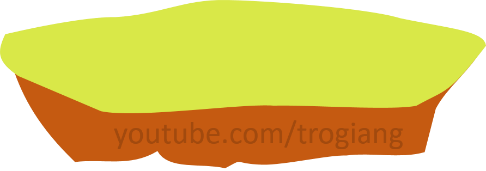 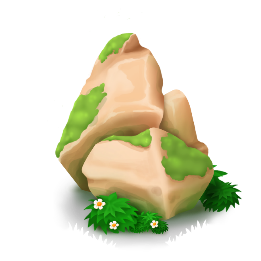 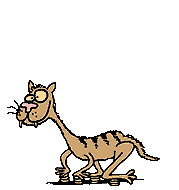 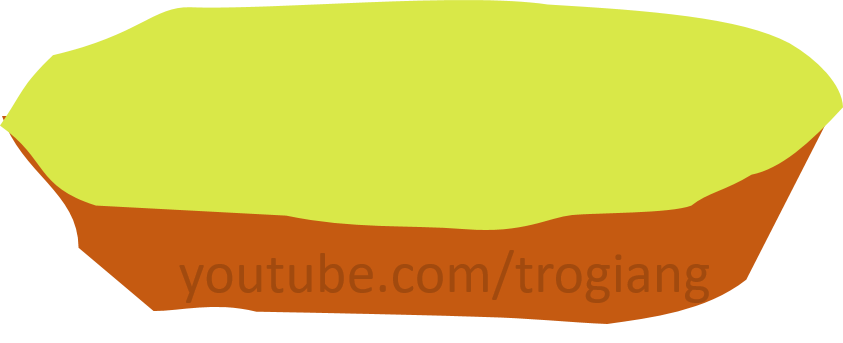 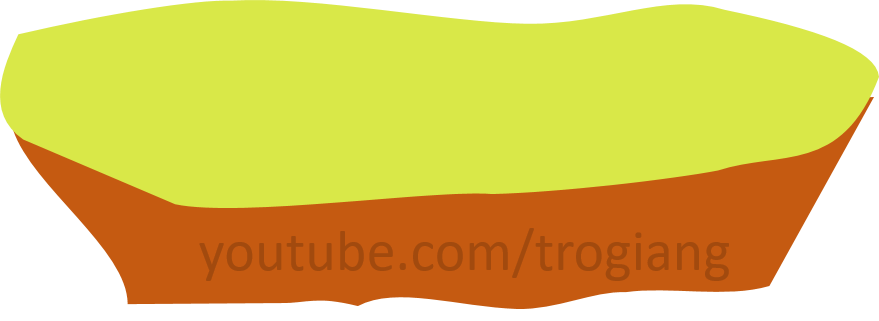 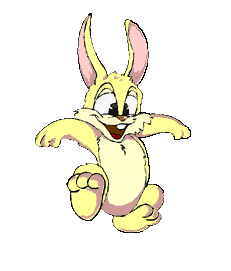 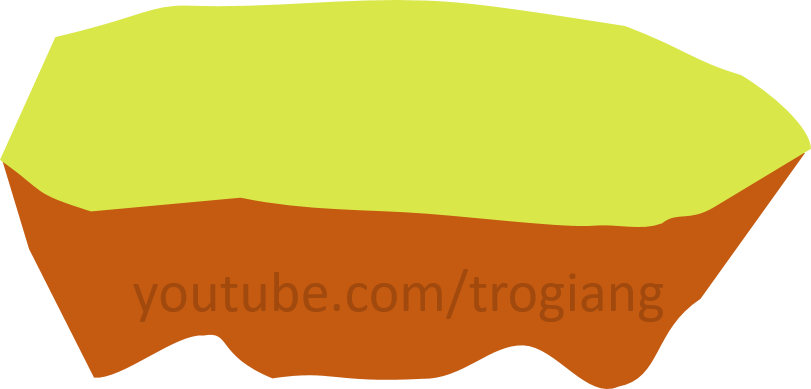 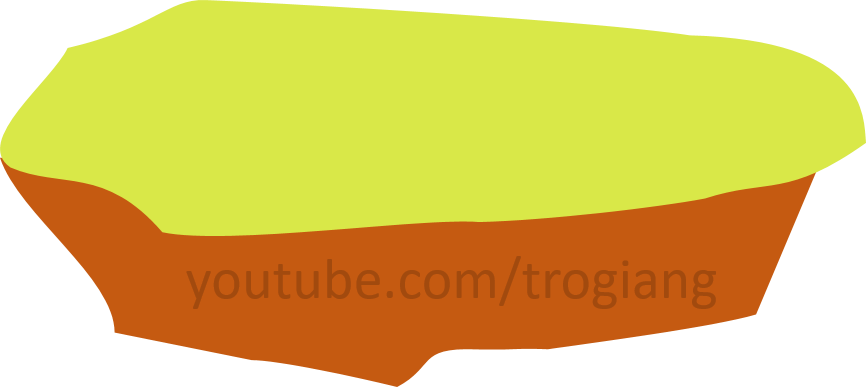 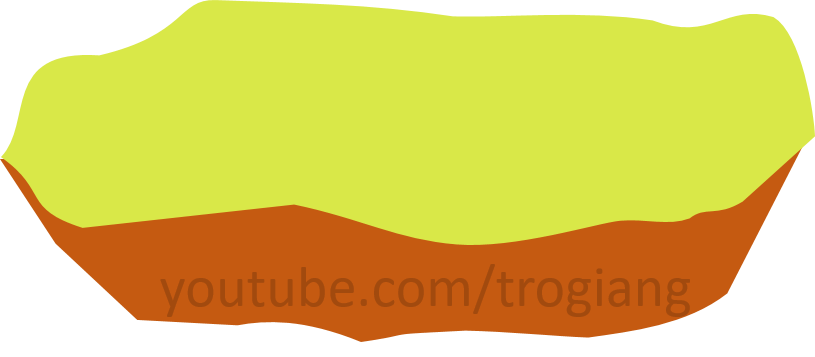 RABBIT TEAM
Cấp độ tổ chức sống lớn nhất của hệ thống sống là?
Sinh quyển
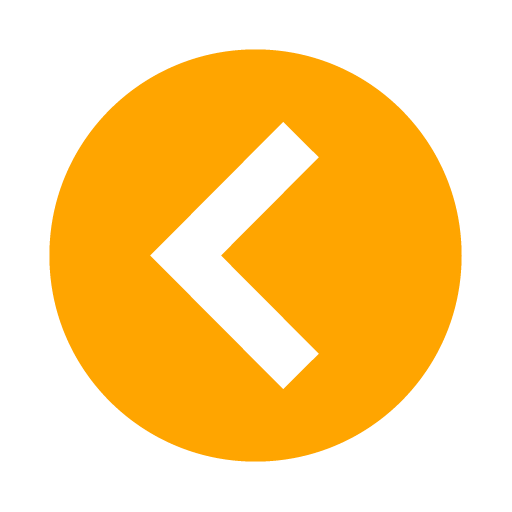 TIGER TEAM
Để quan sát được tế bào thường cần sử dụng dụng cụ nào sau đây?
A. Kính hiển vi.   B. Kính lúp.
C. Mắt thường.     D. Kính viễn vọng.
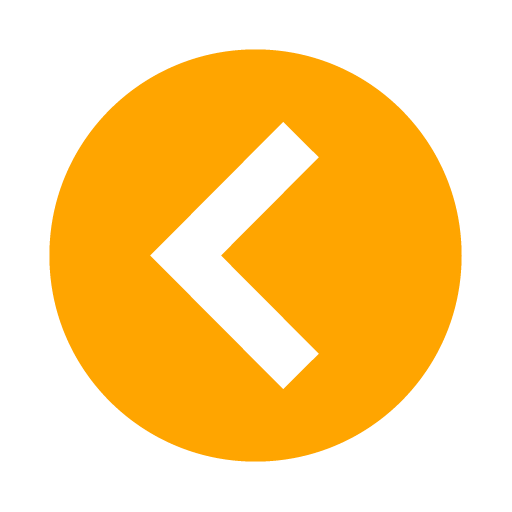 A
RABBIT TEAM
Chất nào sau đây còn có tên gọi là đường nho?
A. Tinh bột             B. Saccarozơ
C. Glucozơ             D. Fructozơ.
C
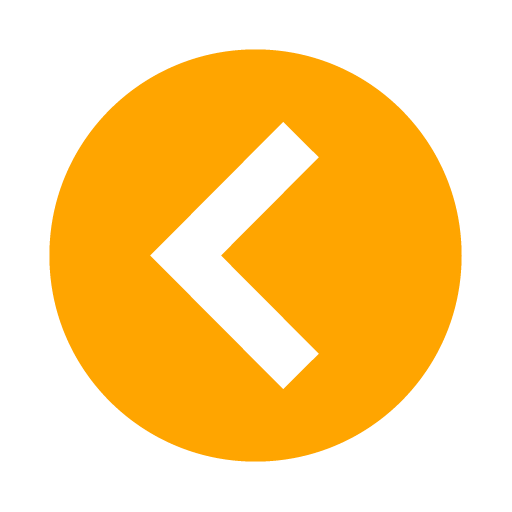 TIGER TEAM
Chất nào sau đây thuộc loại monosaccarit?
A. Saccarozơ.     B. Glucozơ.
C. Tinh bột.     D. Xenlulozơ.
D
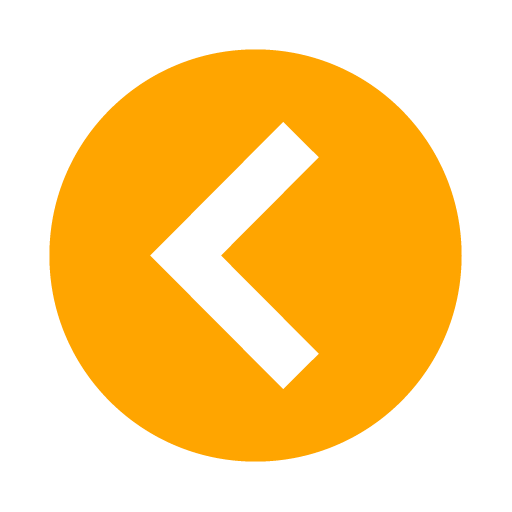 RABBIT TEAM
Chất nào sau đây thuộc loại polisaccarit?
A. Glucozơ     B. Fructozơ
C. Saccarozơ     D. Xenlulozơ
D
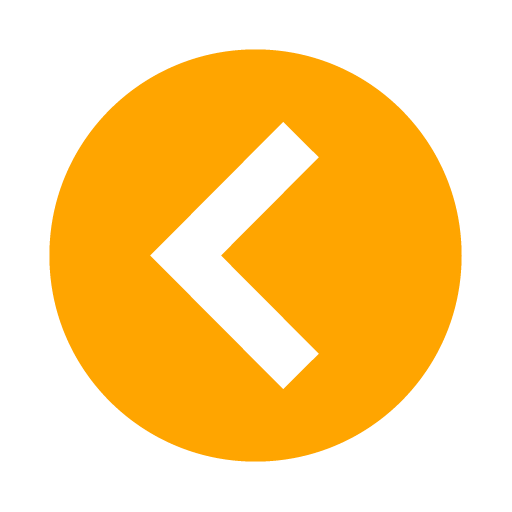 TIGER TEAM
“Đường mía” là thương phẩm có chứa chất nào dưới đây?
A. glucozơ     B. tinh bột.    
C. Fructozơ.     D. saccarozơ.?
D
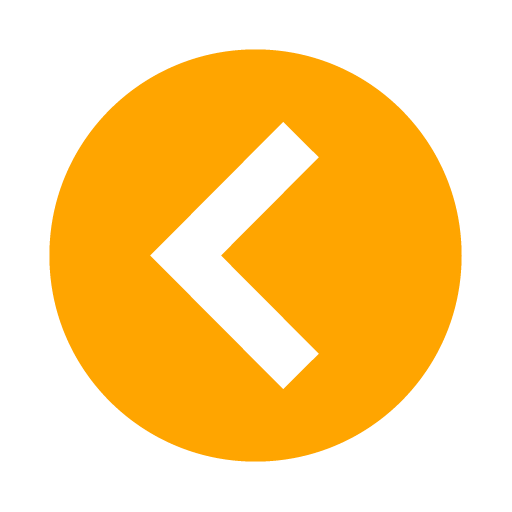 RABBIT TEAM
Cơ thể sinh vật nào sau đây không chứa cấp độ tổ chức sống cơ quan? 
A. Vi khuẩn.     B. Động vật.
C. Thực vật.     D. Con người.
A
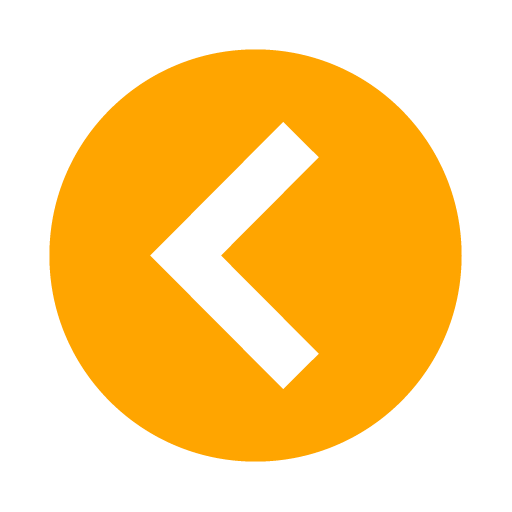 RABBIT TEAM
Đơn vị cấu trúc và chức năng của mọi cơ thể sống là
A. tế bào.   B. cơ quan.
C. phân tử.   D. bào quan.
A
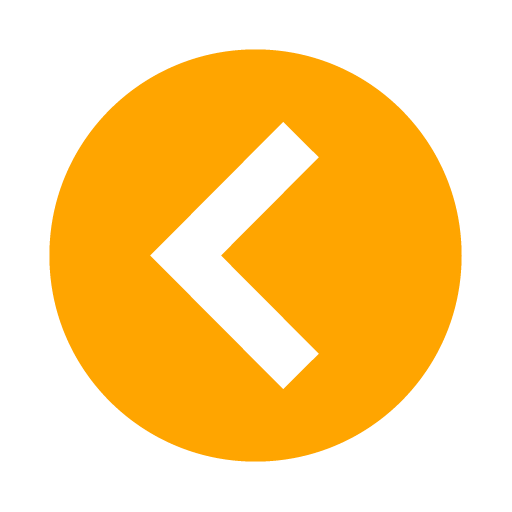 TIGER TEAM
Nhà khoa học đầu tiên quan sát được tế bào dưới kính hiển vi là
A. Robert Hooke.     B. Matthias Schleiden.
C. Theodor Schwann.     D. Rudolf Virchow.
A
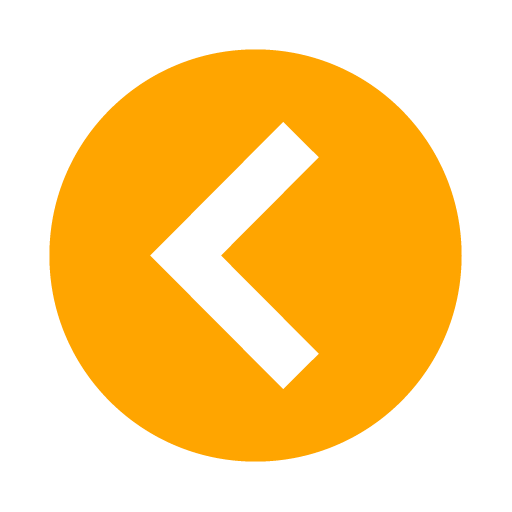 TIGER TEAM
Cacbohiđrat nào sau đây thuộc loại đisaccarit?
A. Xenlulozơ.     B. Amilozơ.
C. Saccarozơ.     D. Glucozơ.
C
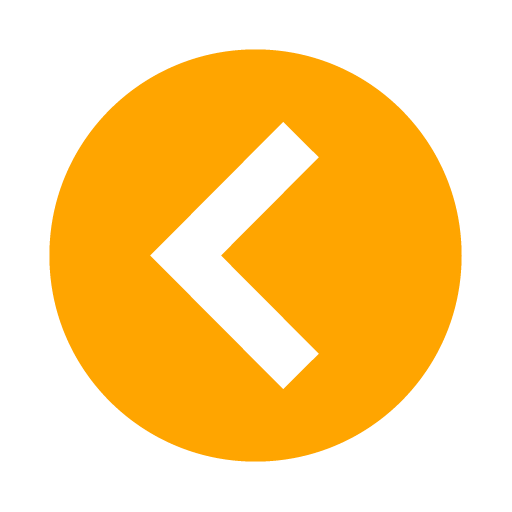